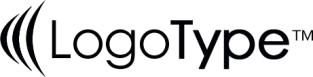 Choosing a Writing Topic: Themes of Texts
Wednesday, 11 March 2020
English 9
Writing About Literature
Do Now			3-11-20
Rewrite the following sentences twice. 
The first time fill in the blanks as if you did everything.
The second time fill in the blanks as if you and Batman did everything. (Remember our exercise from Monday about when to use I and when to use me),
_____ have the fastest car in the world.
There’s nothing quite like a mug of hot chocolate to make _____ feel content.
I wish the Joker would quit making fun of _____ pet dog.
You want everyone to believe that this utility belt in yours, but you know perfectly well that it’s _____.
Answers
I have the fastest car in the world.
There’s nothing quite like a mug of hot chocolate to make me feel content.
I wish the Joker would quit making fun of my pet dog.
You want everyone to believe that this utility belt in yours, but you know perfectly well that it’s mine.

Batman and I have the fastest car in the world.
There’s nothing quite like a mug of hot chocolate to make Batman and me feel content.
I wish the Joker would quit making fun of Batman’s and my pet dog.
You want everyone to believe that this utility belt in yours, but you know perfectly well that it’s Batman’s and mine.
Finding Common Themes
Get out your Triple Venn Diagram.
What are the common ideas between the three texts? 
Work with the people at your table to identify as     many as you can.
Be prepared to share out.

How different situations affect people
Involved in social situations
How people can be the same as well as different
Changes in one’s behavior	
Happens in every day life
Fitting in
Changing oneself
Following crowds
Finding Common Themes
What of these ideas can be considered themes of the texts, or reworded to reflect a theme idea?
Be prepared to share out.

Fitting in
Changing oneself
Following crowds
Being the odd one out
Doing what everyone else is doing
Wanting acceptance
False personas
Three Column Chart
Write your chosen theme at the top of the chart.
In each column, find evidence (at least       three pieces each) of the theme from each of the texts.
You should have at least one from     each text from the back of your Triple Venn Diagram. Yes, you can use those   again.
Closure
If you did not turn in your Triple Venn       Diagram, do so now.
Keep your Themes handout and Three-      Column Chart. We will continue work on     those tomorrow.